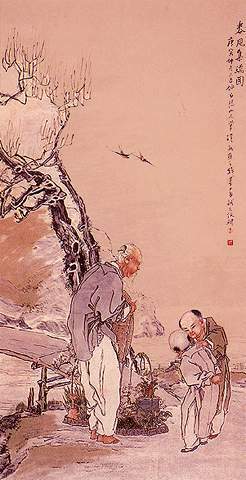 陈
情
表
晋
李
密
忠则《出师》，
孝则《陈情》。
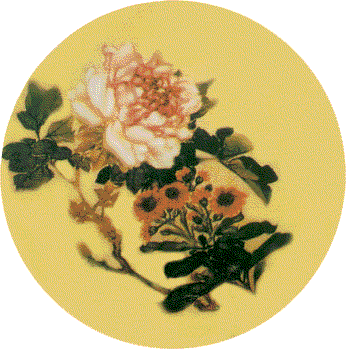 读《出师表》不下泪者，
　　其人必不忠；
读《陈情表》不下泪者，
　　其人必不孝；
读《祭十二郎文》不下泪者，
　　其人必不友。
“表”的文体特征：
表，是一种文体，一种奏章，是古代臣子呈
给帝王的一种文书。我国古代臣子写给君王的呈
文有各种不同的名称，战国时期称“书”，到了
汉代，则分为：章、奏、表、议四类。表主要用
来“陈情”。
可陈之情有：
1.情况（事实）； 
2.衷情（孝情、苦情、忠情）； 
3.情理（忠孝之道）。
由课文标题展开思考：
1、为什么要“陈”？ 
2、“陈”什么？
3、如何“陈”？
作者及背景简介
李密（224—287），一名虔，字令伯，武阳（今四川省彭山县东）人，晋初散文家。幼年丧父，母改嫁，由祖母刘氏亲自抚养，长大后博学善辩。
   公元263年，司马昭子司马炎（晋武帝）废魏帝曹奂，建立了西晋王朝。当时东吴尚踞江左。晋武帝为了安抚蜀汉旧臣，同时也为使东吴士臣倾心相就，以减少灭吴的阻力，对蜀汉旧臣采取了怀柔政策授予官职，以示恩宠。
以文学见称，曾多次出使东吴，历职郎署的李密当然被列为笼络的对象。然而，李密对蜀汉则是念念于怀，更何况司马氏是以屠杀篡夺取得天下，内部矛盾重重。李密以一亡国之臣，对出仕新朝就不能不有所顾虑，而暂存观望之心了。不幸的是他的这种想法，被晋武帝多少察觉到了，因此“诏书切峻，责臣逋慢”。
竹林七贤：
中国魏晋时期7位名士的合称，成名年代较
“建安七子”晚一些，包括：嵇康、阮籍、山
涛、向秀、刘伶、王戎及阮咸。在政治上，嵇
康、阮籍、刘伶对司马氏集团均持不合作态度，
嵇康的《与山巨源绝交书》，以老庄崇尚自然的
论点，说明自己的本性不堪出仕，公开表明了自
己不与司马氏合作的政治态度，最终被司马集团
所杀。山涛、王戎等则是先后投靠司马氏，历任
高官，成为司马氏政权的心腹。向秀在嵇康被害
后被迫出仕。在这个特殊的时代背景下，竹林七
贤最后各散西东。
第一段：
臣密言：臣以险衅，夙遭闵凶。生孩六月，慈父见背；行年四岁，舅夺母志。祖母刘悯臣孤弱，躬亲抚养。臣少多疾病，九岁不行，零丁孤苦，至于成立。既无伯叔，终鲜兄弟，门衰祚薄，晚有儿息。外无期功强近之亲，内无应门五尺之僮，茕茕孑立，形影相吊。而刘夙婴疾病，常在床蓐，臣侍汤药，未曾废离。
“生孩六月，慈父见背，行年四岁，舅夺
母志。祖母刘悯臣孤弱，躬亲抚养。臣少多疾
病，九岁不行，零丁孤苦，至于成立。……”
四字骈句，语势连贯、紧凑，让人感到灾祸
接踵而来，以情动人，让晋武帝化严为慈。
“外无期功强近之亲，内无应门五尺之僮。”
一外一内都强调一个“无”字，将自己举目
无亲，后代尚小，无人终养祖母的困苦境地，形
象生动地表现了出来。
“茕茕孑立，形影相吊。”
用白描的手法，把自己形只影单，孤独寂
寥，无人援手的形象表现了出来。
陈以往之情：臣以险衅，夙遭闵凶
课文第一段分析
悲惨遭遇
夙
遭
闵
凶
父死母嫁
作用：博得晋武帝同情，
    为下文做铺垫
少年多病
无亲无戚
感情基调：沉重、凄苦
祖母病卧
第二段：
逮奉圣朝，沐浴清化。前太守臣逵察臣孝廉；后刺史臣荣举臣秀才。臣以供养无主，辞不赴命。诏书特下，拜臣郎中，寻蒙国恩，除臣洗马。猥以微贱，当侍东宫，非臣陨首所能上报。臣具以表闻，辞不就职。诏书切峻，责臣逋慢；郡县逼迫，催臣上道；州司临门，急于星火。臣欲奉诏奔驰，则刘病日笃，欲苟顺私情，则告诉不许。臣之进退，实为狼狈。
先郡，次州，后朝廷，可见征召级别越来越高，表达作者的感恩戴德之情。
推辞理由：供养无主，刘病日笃（承上文“夙婴疾病”，张下文“日薄西山”）
事态严重：诏、责、逼、催等，含蓄地表明了强己所难之窘迫。
处境狼狈：“非臣陨首所能上报”，可是“供养无主”“欲奉诏奔驰”，“刘病日笃”；“欲苟顺私情，则告诉不许”。
品析：诉说自己辞不就职的矛盾心理（狼狈处境），“臣之进退，实为狼狈”，情辞悲切，动人心肺。“奉”“沐浴”，称颂朝廷，并表感恩之情，可见语言的得体和机智。
进则无以报答祖母
的养育之恩
退则不能回报朝廷
的知遇之恩
进
退
两
难
的
境
地
叙
朝
廷
步步紧逼
课文第二段分析
本段分几个层次？各自的重点是什么？
诏书切峻
责臣逋慢
郡县逼迫
催臣上道
州司临门
急于星火
外表像俯首乞怜,令人同情。
           实质是态度坚决,不去应征。
李密的态度：
旧时奏疏、书信中下级对上级常用的敬语。
第三段：
怜悯抚育
故旧老人。
名词作动词，做官。
名词作动词，任职
自尊，自夸。
伏惟圣朝以孝治天下，凡在故老，犹蒙矜育，况臣孤苦，特为尤甚。且臣少仕伪朝，历职郎署，本图宦达，不矜名节。今臣亡国贱俘，至微至陋，过蒙拔擢，宠命优渥，岂敢盘桓，有所希冀。但以刘日薄西山，气息奄奄，人命危浅，朝不虑夕。臣无祖母，无以至今日，祖母无臣，无以终余年。母孙二人，更相为命，是以区区不能废远。
徘徊不进的样子
太阳接近西山，比喻人临近死亡。
提拔
气息微弱，奄奄一息
恩命十分优厚
因为
生命危弱，朝不夕保
使动用法，使……终了
互相依靠
远离
谦词，私爱
李密是怎样打消武帝疑虑的？
——并非自命清高
不矜名节
——感恩戴德
过蒙拔擢，宠命优渥
岂敢盘桓，有所希冀
——卑微，不敢有二心
那么对自己“辞不赴命”“辞不就职”
到底该如何解释呢？
日薄西山，气息奄奄，人命危浅，朝不虑夕。
用了比喻和四字骈句，生动形象地描写了风
烛残年，生命垂危的祖母和无人送终的难处，真
挚恳切，情深意长。
课文第三段分析
1、本段结尾落在辞官养亲上（“是以区区不能废远”），李密是分几层来陈述的？
三层,分别以“伏惟”“且”“但”来转换文意。
①抓住晋“以孝治天下”的大理，解释自己应得到同情。
②自陈宦历，称颂君恩，表明辞职与“名节”无关，以求皇帝谅解。
③正面陈述刘之现状，是“不能废远”的惟一原因。
第四段：
我怀着像乌鸦反哺一样的私情，希望陛下能准许我完成为祖母养老送终的心愿
古义：心酸苦楚的处境。
今义：劳累。
臣密今年四十有四，祖母今年九十有六，是臣尽节于陛下之日长，报养刘之日短也。乌鸟私情，愿乞终养。臣之辛苦，非独蜀之人士及二州牧伯所见明知，皇天后土实所共鉴。愿陛下矜悯愚诚，听臣微志。庶刘侥幸，保卒余年。臣生当陨首，死当结草。臣不胜犬马怖惧之情，谨拜表以闻。
指天神、地神
或许
审察，识别
怜悯体恤
准许
终
我活着的时候愿意牺牲生命，死了也要结草衔环来报答陛下的恩情。
恐惧
名词作动词，上奏表
以理喻人
第四段
尽节于陛下之日长
两难的解决
愿乞终养
（先孝----后忠）
报养刘之日短也
明确提出陈情的目的“愿乞终养”，先尽孝后尽忠。
晋武帝为什么会答应李密终养祖母的请求？
1、为李密的言辞和情理所动；
2、彰显孝治天下的恩德。
《陈情表》之布局
先陈苦情
博得同情
后陈孝情
打动真情
再陈忠情
消除疑虑
精心布局,环环相扣,出于情,归于理,
      陈情于事,寓理于情.
艺  术  特  色
1.融情于事。
 2.语言形象生动，自然精粹。
赏析语言
1、四字骈句：简洁凝练，语势连贯紧凑，文势如行云流水般通畅。
2、对偶句：语气铿锵有力，语意简洁凝练，琅琅上口，感情倍感热切，更具说服力。
3、比喻句：形象生动，感情浓烈，富有感染力。
孤苦伶仃：

茕茕孑立：

形影相吊：

日薄西山：

气息奄奄：

人命危浅：

朝不虑夕：
形容孤单困苦，无依无靠。孤苦：没有依   靠，生活困苦。伶仃：孤独。
形容孤苦伶仃，无依无靠。茕茕：孤独无靠的样子。立：孤单单地呆着。
只有自己的身体和影子互相安慰，形容十分孤单。形：身体。吊：慰问。
太阳快要落山，比喻人衰老临近残废或事物腐朽即将灭亡。薄：迫近。
气息微弱，形容快要断气的样子。气息：呼吸时进出的气。奄奄：气息微弱的样子。
形容寿命已经不长，即将死亡。人命：寿命。危：危险。浅：不久，时间短。
早晨不能考虑晚上会怎样，情势危急，随时都可能发生变故。
复习：通   假   字
臣以险衅，夙遭闵凶
九岁不行，零丁孤苦
夙婴疾病，常在床蓐。
臣密今年四十有四。
闵，通“悯”，忧患
零丁，通“伶仃”，孤独的样子
蓐，通“褥”，草席子
有，通“又”。
古今异义词：
到;另提一事。
至于成立。
至于成立。
成人自立；(理论)站得住。
九岁不行
不能走路；不可以。
后刺史荣举臣秀才
优秀人才；科举中最低级者
无人来做；没有主意
臣以供养无主
臣之辛苦
辛酸苦楚；身心劳苦。
古今异义词：
非臣殒首所能上报
报答皇上；向上级报告
欲苟顺私情，则告诉不许
申诉(苦衷)；让别人知道
听臣微志，庶刘侥幸
幸运；由于偶然的原因而得到成功，或免去灾害。
是以区区不能废远
谦言私爱；数量少。
特殊句式
而刘夙婴疾病
被动句.   婴疾病——被疾病缠绕，为疾病所困。
被动句.     我申诉苦衷，请求暂 缓赴任，而没有被允许。
告诉不许
急于星火
状语后置。比流星的坠落还要急
是臣尽节于陛下之日长
状语后置。这样看来，我给陛下尽职的时间还很长。
课堂小结
文章简洁生动、真挚朴实。写自己的遭遇和对祖母，如倾吐肺腑，没有一点藻饰、做作或夸张，于朴实中见至真、至美、至善。语言形式，骈散交用，多用四字短语表情达意。思路清晰，语言机智得体，内涵丰富，惟多读方能体会。